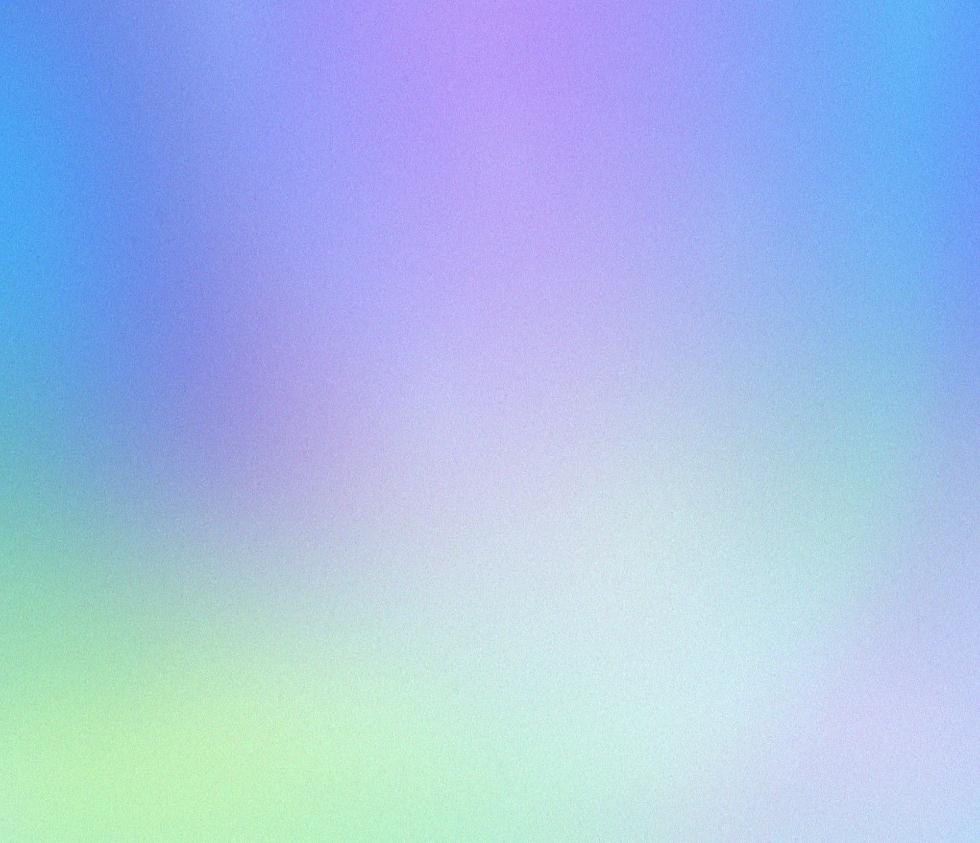 Психологический аспект исследовательской деятельности школьников в условиях реализации ФГОС
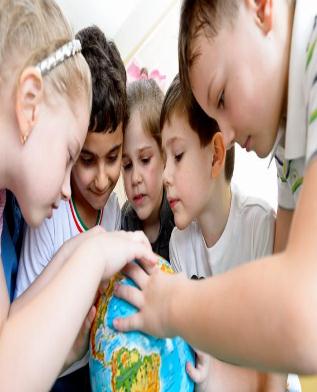 Банникова Наталья Владимировна,
педагог-психолог 
МБОУ Гимназия№46 г.Кирова
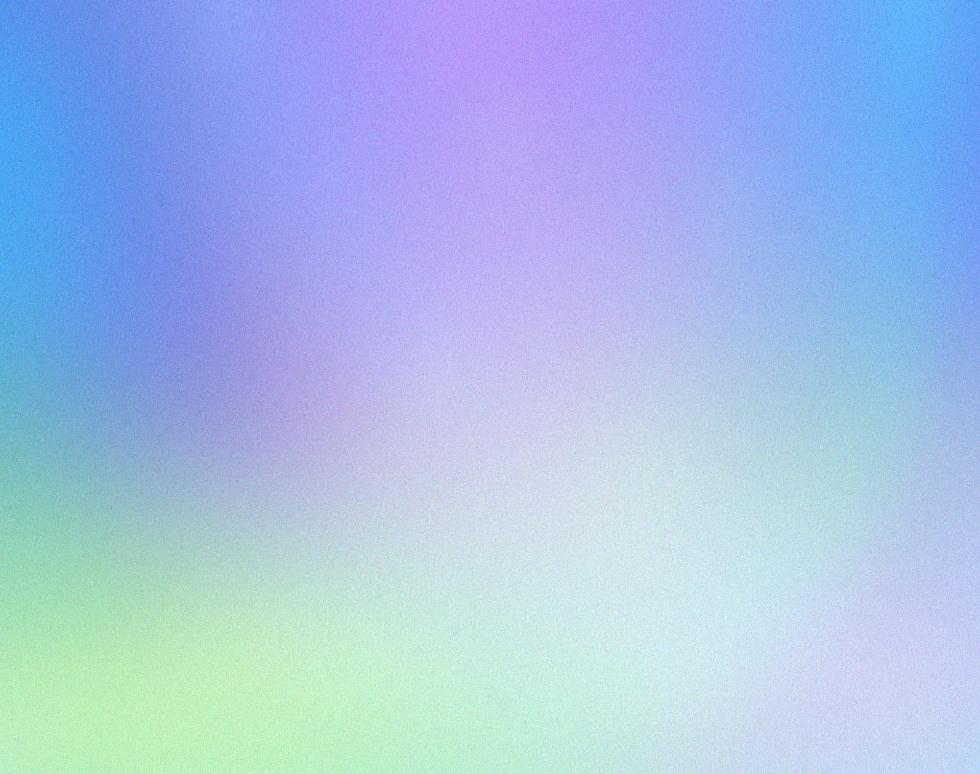 «Исследовать – значит видеть то, что видели все, и думать так, как не думал никто».А. Сент-Дьердьи
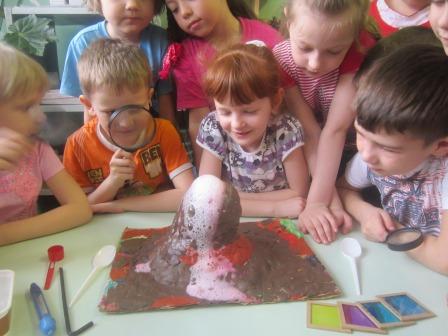 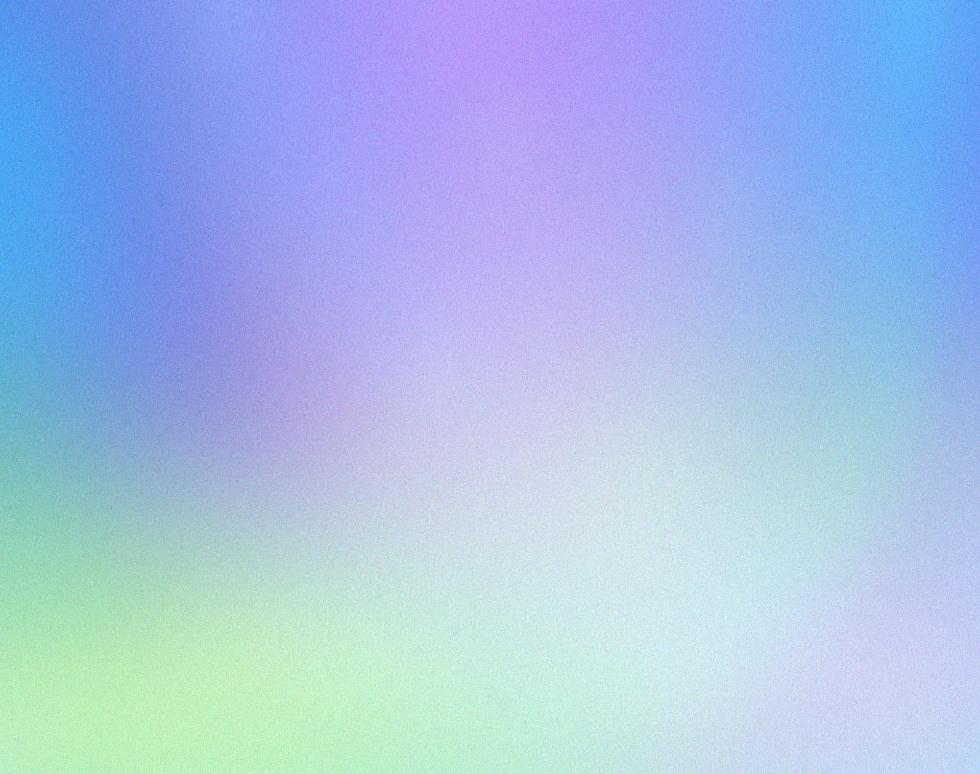 Человек так создан, что он постоянно познаёт новое, думает, фантазирует, развивается, идёт вперёд.
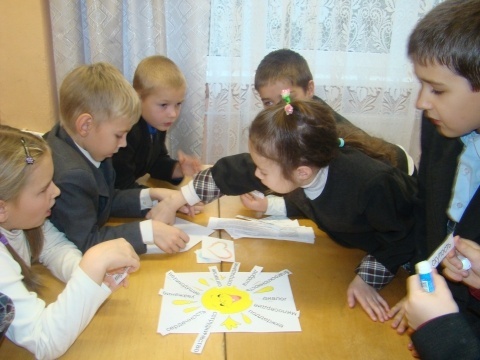 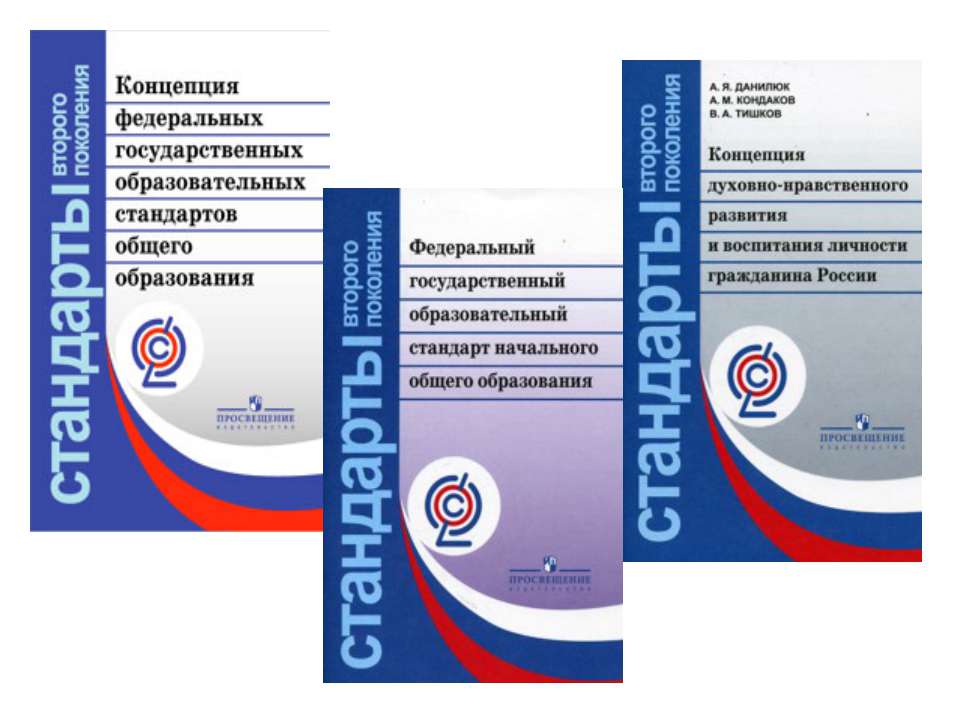 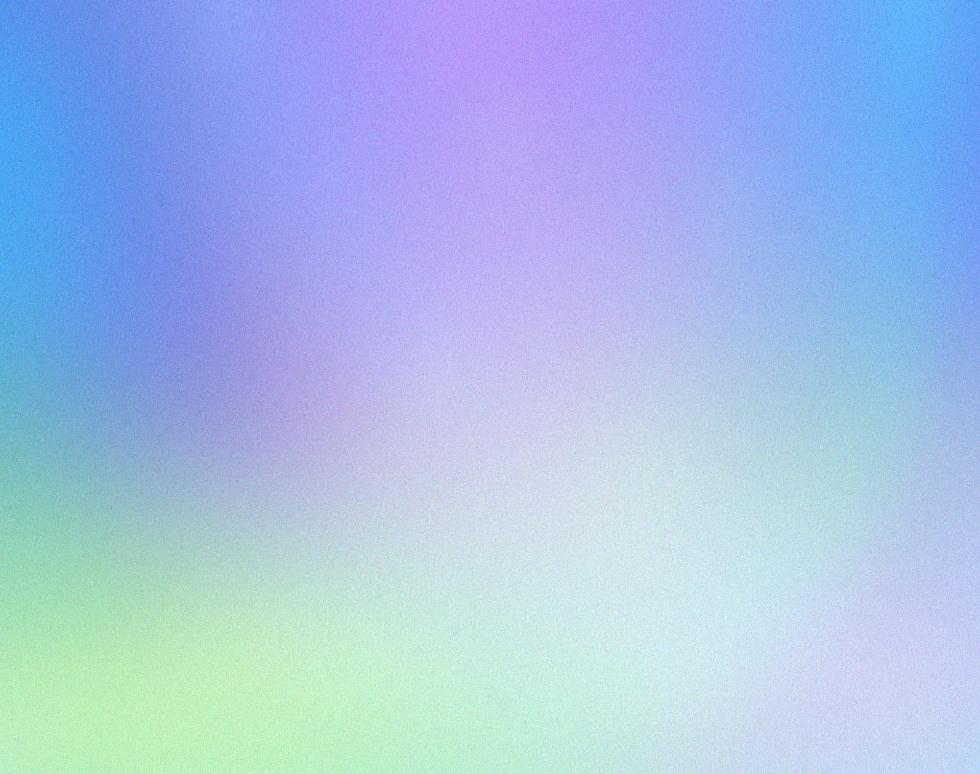 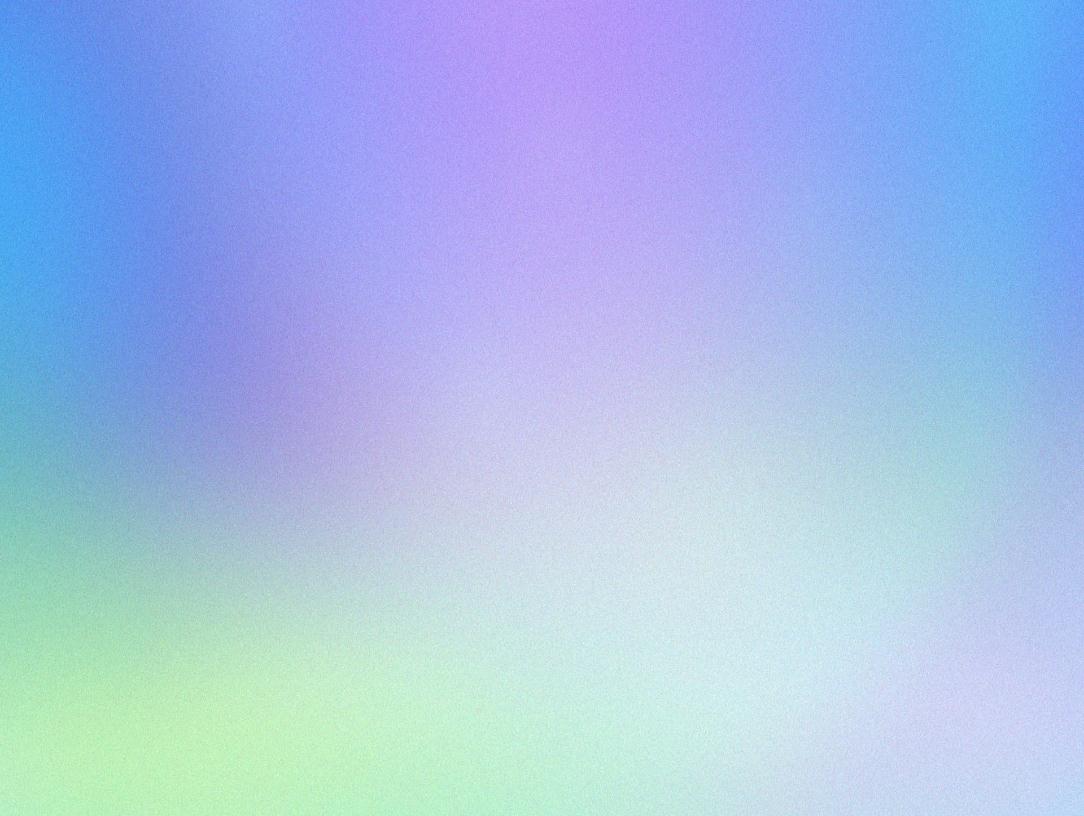 В основе исследовательской деятельности лежат:
- развитие познавательных умений и навыков учащихся;-умение ориентироваться в информационном пространстве;-умение самостоятельно конструировать свои знания;-умение интегрировать знания из различных областей наук;-умение критически мыслить.
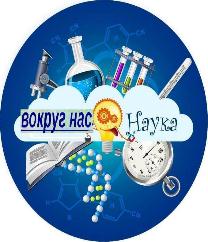 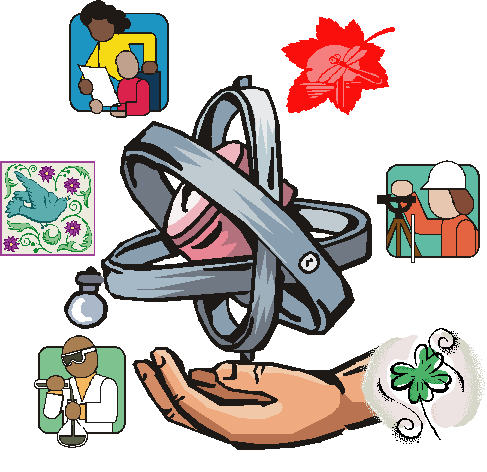 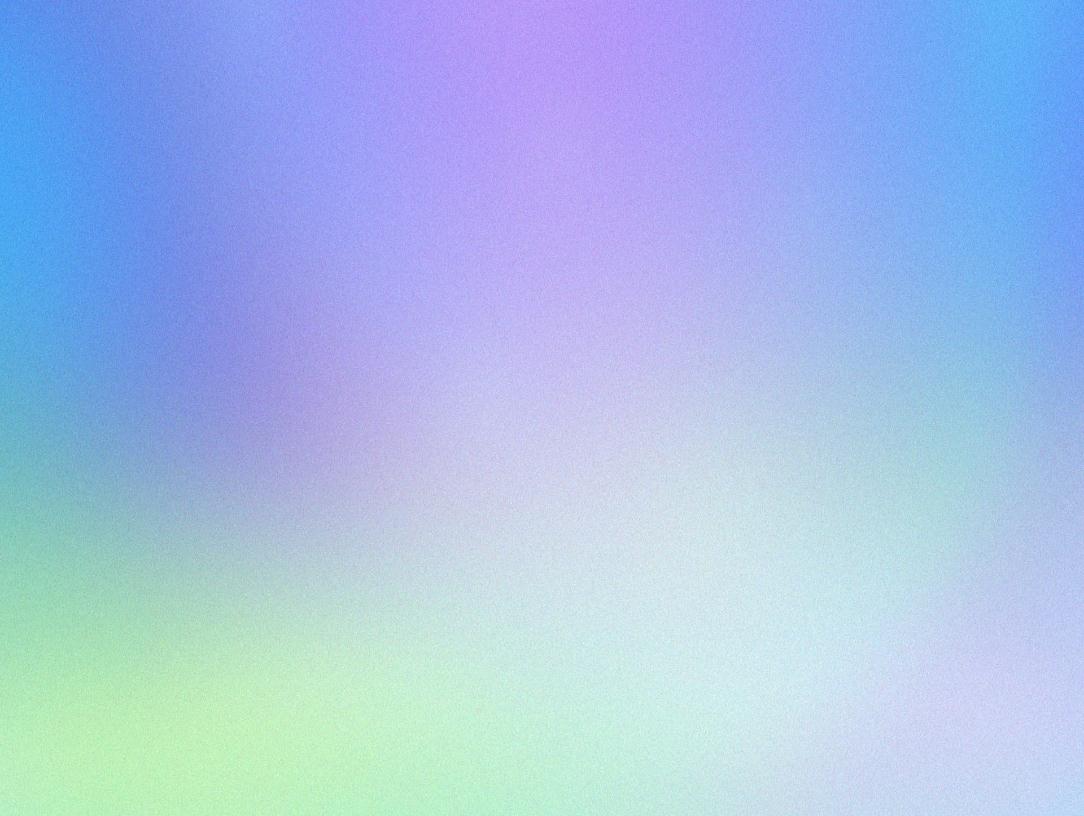 Задачи исследовательской деятельности
Образовательныеактивизация и актуализация знаний, полученных обучающимися при изучении определённой темы; систематизация знаний; знакомство с комплексом материалов, заведомо выходящими за пределы школьной программы.Развивающиеразвитие умения размышлять в контексте изучаемой темы, анализировать, сравнивать, делать собственные выводы; отбирать и систематизировать материал; использовать ИКТ при оформлении проведённого исследования; публично представлять результаты исследования.Воспитательные создать такой продукт, который будет интересен другим и востребован другими.
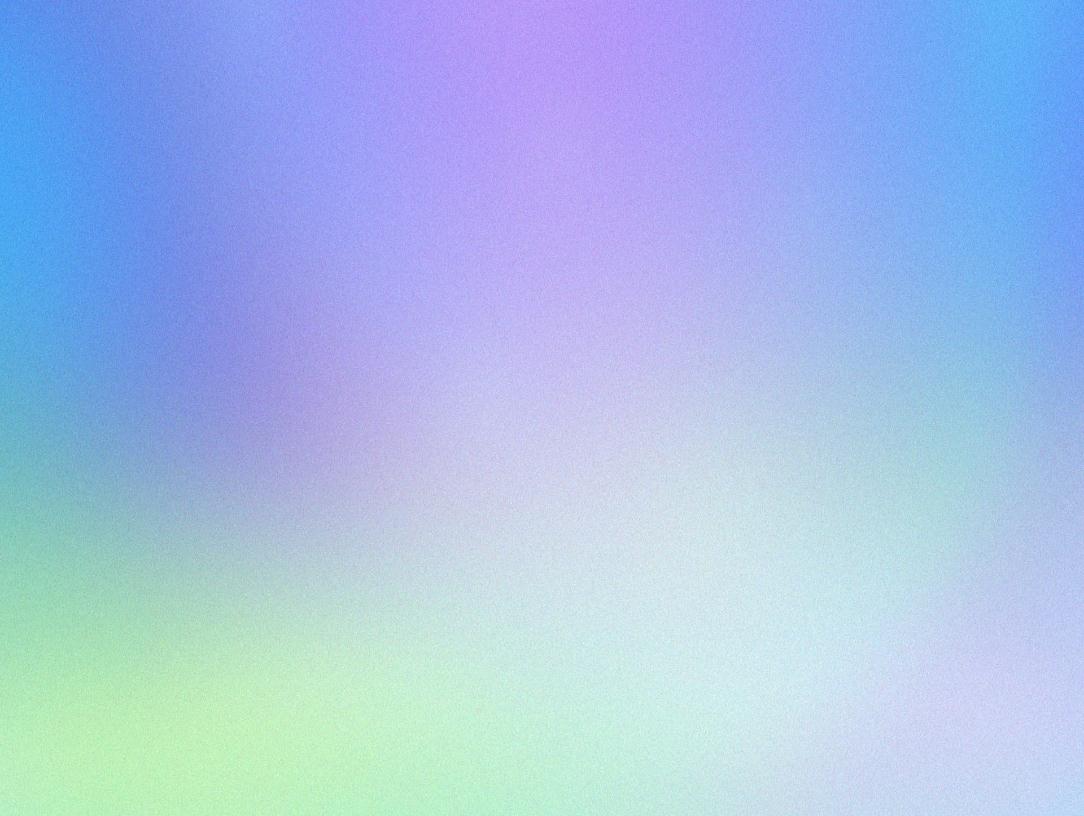 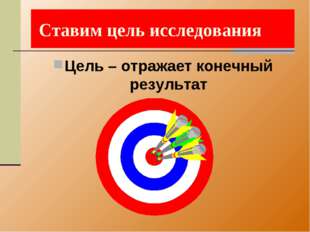 Основные этапы:1.Определить тему исследования. 2.Поставить цель, задачи. 3.Выдвинуть гипотезу. 4.Использование различных источников для нахождения информации. 5.Наблюдение, анализ, сравнения. 6.Выводы,  результаты работы.
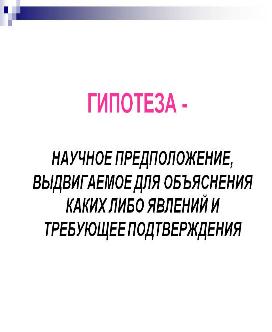 Формы и методы исследования
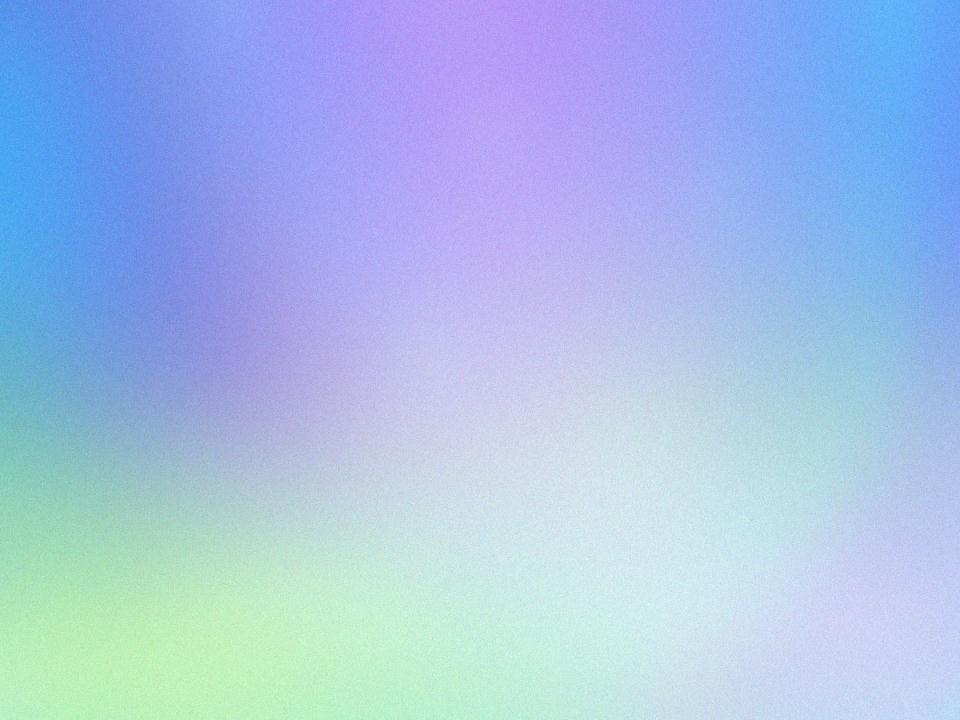 метод изучения литературы;
беседы;
индивидуальная и групповая работа;
наблюдения;
эксперимент.
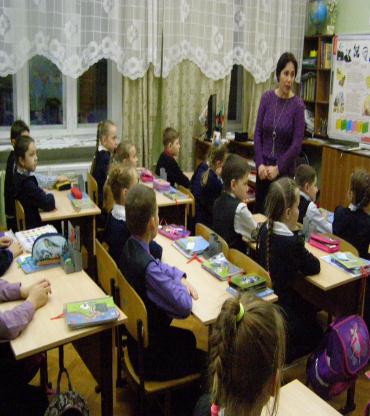 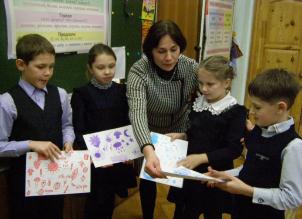 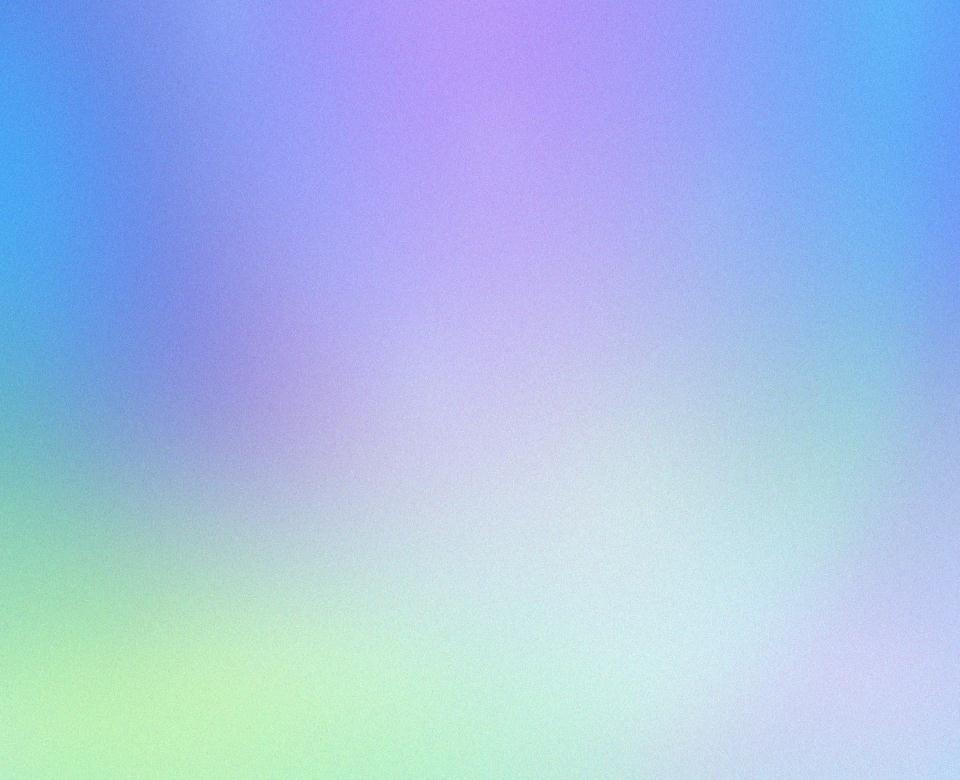 «Задача школы и родителей – дать каждому ребёнку счастье. Оно многогранно. Оно и в том, чтобы человек раскрыл свои способности, полюбил труд и стал в нём творцом, и в том, чтобы наслаждался красотой окружающего мира и создавал красоту для других».

В. А.Сухомлинский
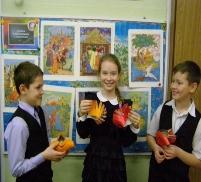 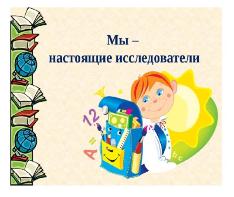 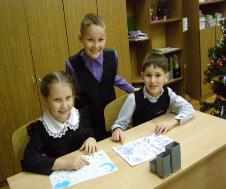 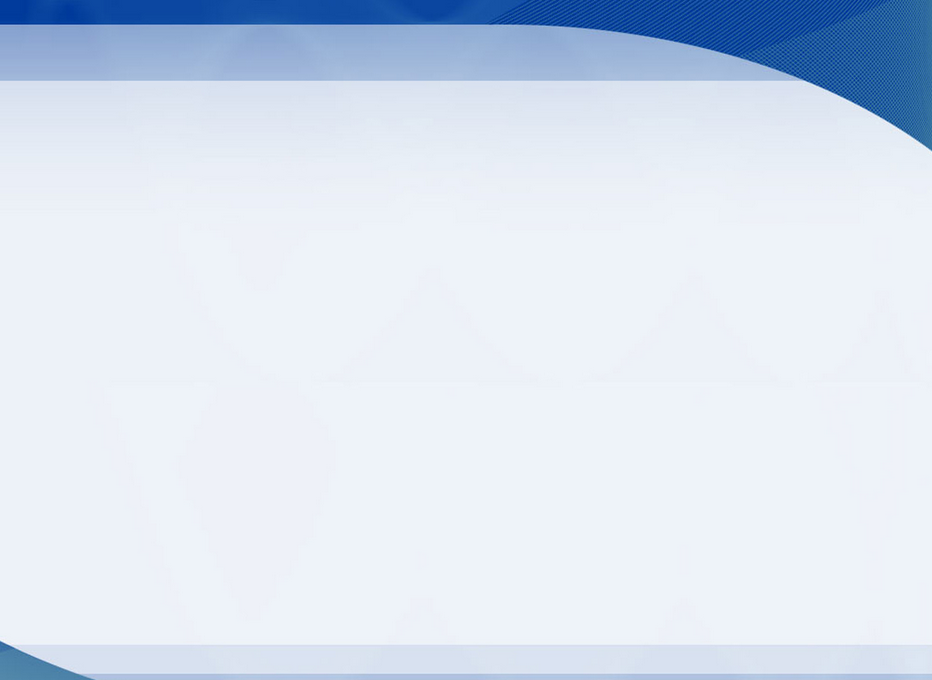 В сфере познавательных УУД ученики научатся:
проводить сравнение и классификацию по заданным критериям;
устанавливать причинно-следственные связи в изучаемом круге явлений;
устанавливать аналогии;
учиться добывать новые знания: находить ответы на вопросы, используя информацию, полученную от педагога.
В сфере  коммуникативных УУД ученики научатся:
общаться и взаимодействовать в коллективе, работать в парах, группах, уважать мнение других, объективно оценивать свою работу и деятельность одноклассников;
учиться выражать свои мысли.
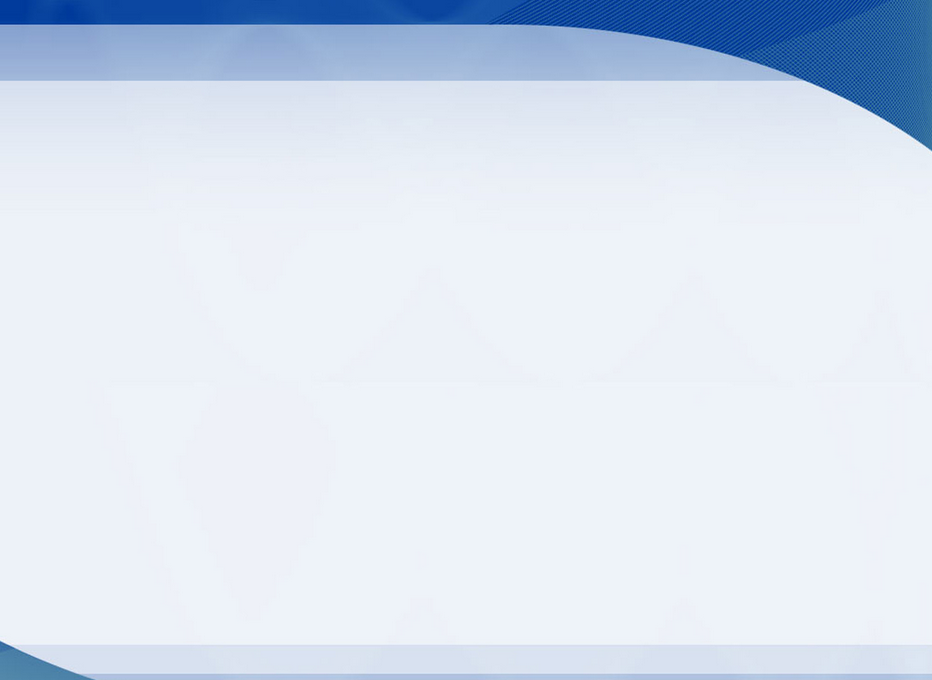 В сфере личностных УУД формируются:
развитие мотивации учебной деятельности;
развитие познавательных интересов к новому учебному материалу и способам решения новой задачи;
ориентация на понимание причин успеха в учебной деятельности.
В сфере регулятивных УУД ученики научатся:
умение определять и формулировать цель деятельности с помощью педагога;
умение планировать последовательность действий;
учиться совместно с педагогом и другими учениками давать оценку деятельности товарищей.
Спасибо за внимание!
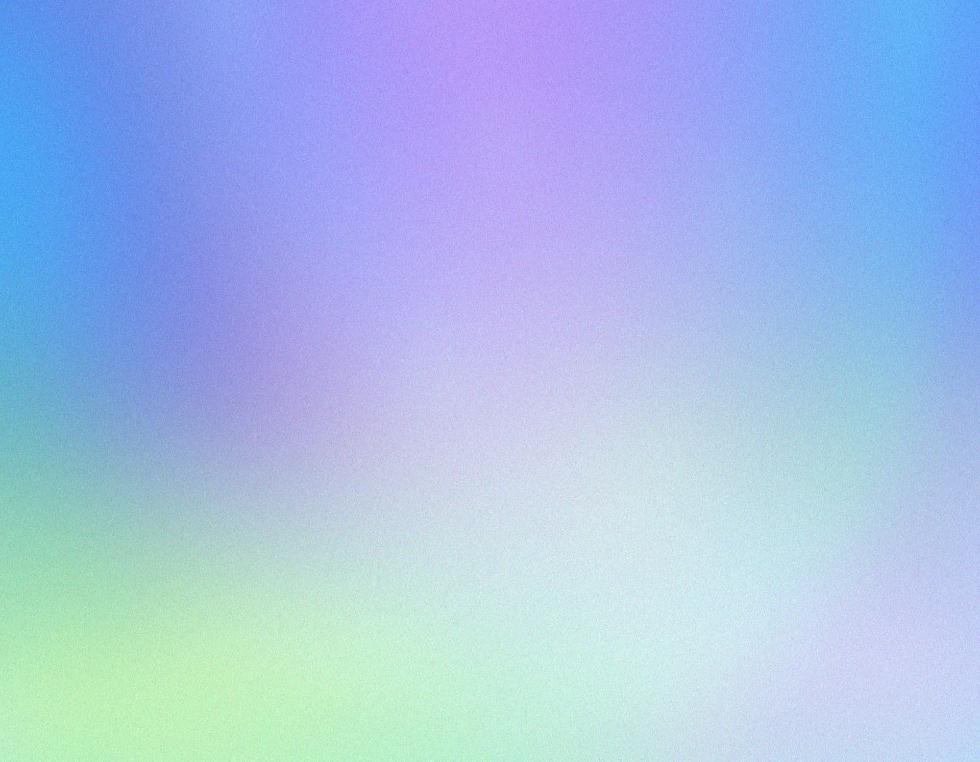